Konversi Satuan Berat
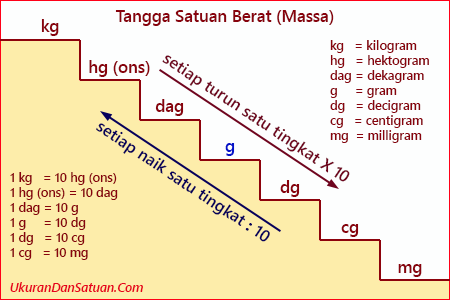 Latihan :
Contoh :
1) 13 hg 	   = … dag
1) 3 hg 	= …. g
13 X
10
=
130 dag
3 X 100  = 300 g
2) 21 g 	  = … cg
21 X
100
=
2.100 cg
2) 2.000 cg     = … dg
2.000 ÷ 10 = 200 dg
3) 5 ons 	  = … dg
5.000 dg
=
5 X
1.000
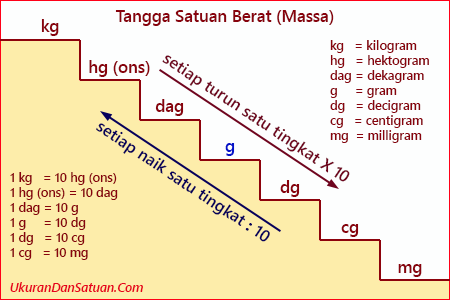 4) 3.500 mg    = … cg
350 cg
=
÷
10
3.500
5) 7.000 g  	         = … g
7.000
7.000 g
=
Penjumlahan Konversi Satuan Berat
Contoh :
1) 30 kg + 2 hg = …. dag
Cara :
30 kg   =      ____       dag
3.000
20
2 hg   =      ____       dag
+
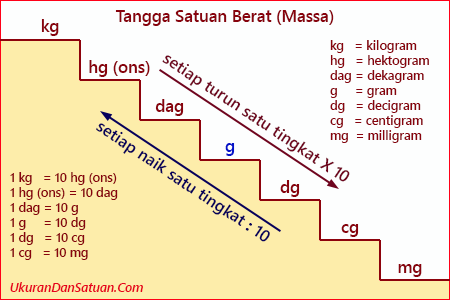 dag
3.020
Penjumlahan Konversi Satuan Berat
Latihan  :
1) 2.700 dg + 12 dag = …. g
Cara :
2.700 dg   =      ____       g
270
120
12 dag      =    ____       g
+
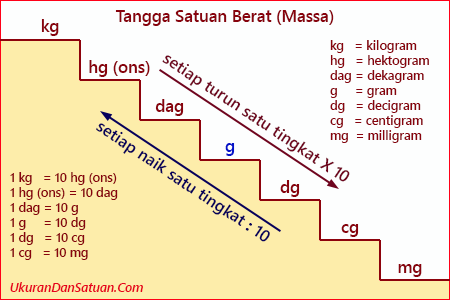 390
g
Penjumlahan Konversi Satuan Berat
Latihan  :
2) 76 hg + 300 dg = …. dag
Cara :
760
76 hg   =      ____       dag
3
300 dg   =    ____         dag
+
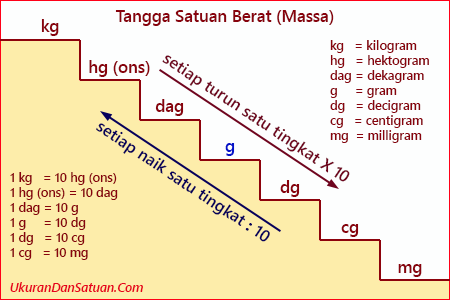 dag
763
Tugas
1) 75 kg = …. ons
2) 2.500 cg = … g
3) 3 kg + 5.000 g = ….. kg
4) 170 mg + 38 cg = …. cg
5) 9 g + 2.900 dg = …. dg
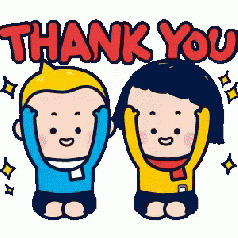